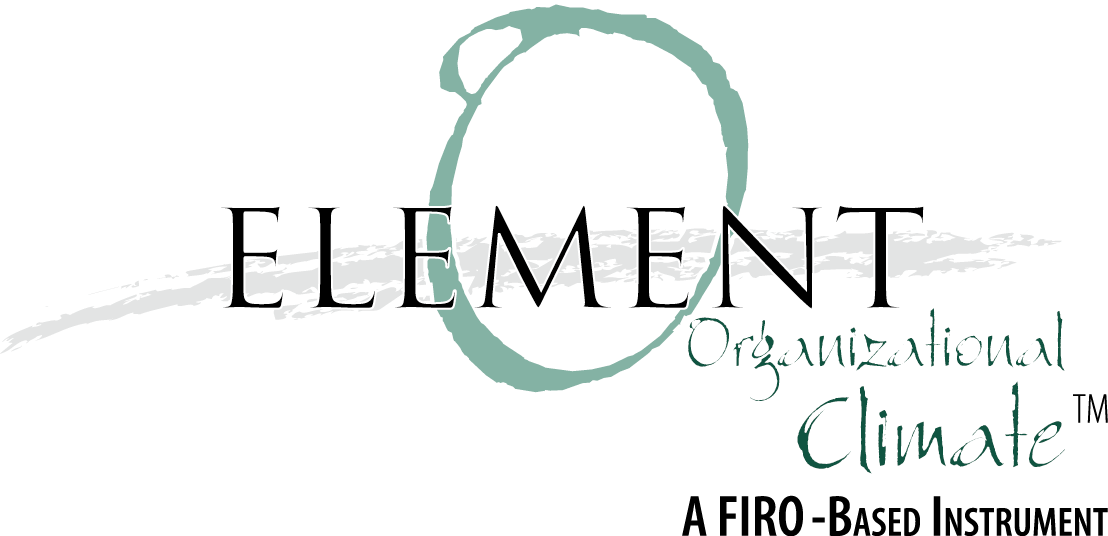 1
Element O: Organizational Climate
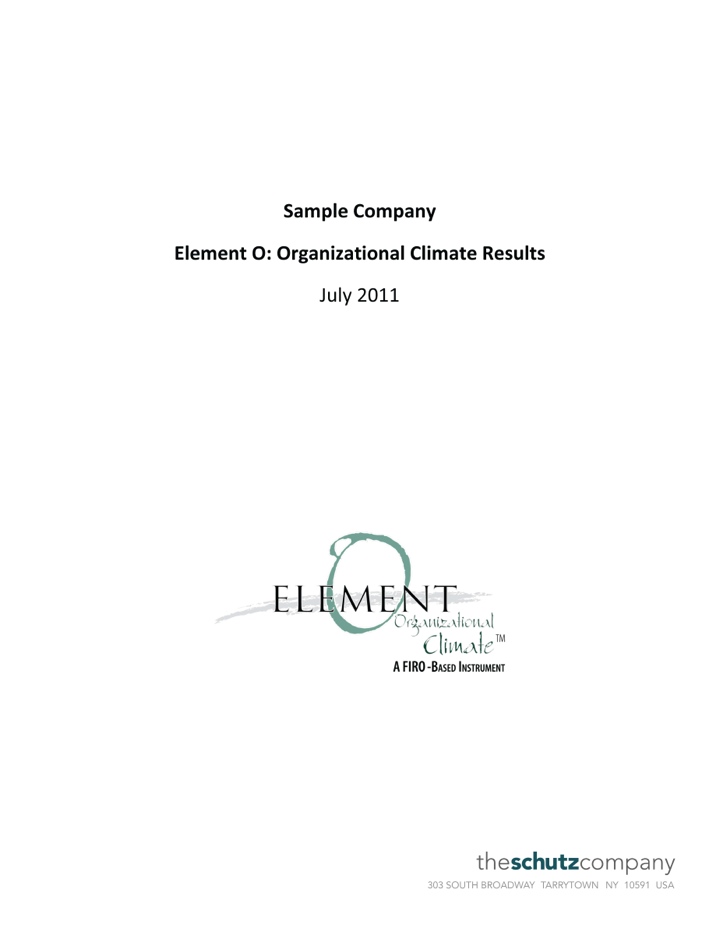 Measures the climate or atmosphere in the organization
2
What Makes Groups Productive?
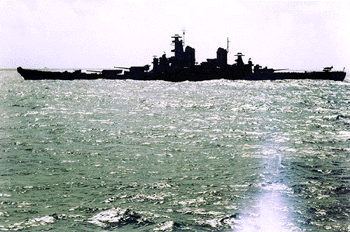 1952 research
US Navy
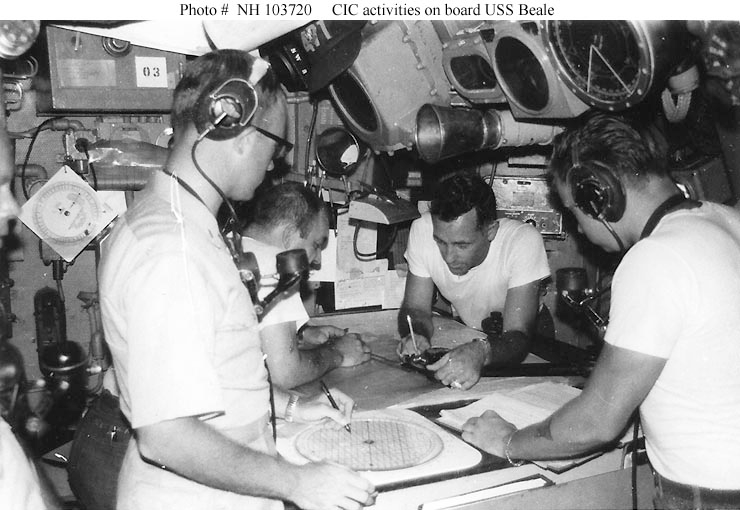 Combat Information Center
3
What Makes Groups Productive?
Technical competence


Compatibility:
People working well together
4
What Makes Groups Productive?
Working well together
is driven by…

Individual feelings about oneself in the organization
5
What Makes Groups Productive?
How we feel about ourselves at work
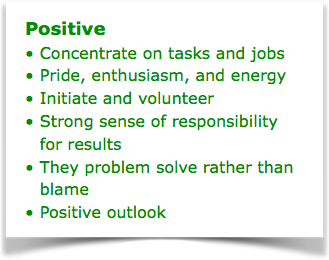 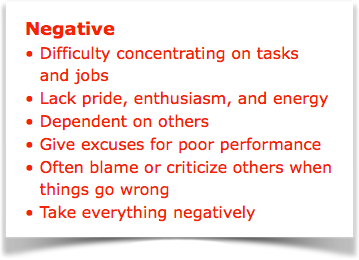 6
What Makes Groups Productive?
To increase productivity…

We create an organizational atmosphere in which people feel positive about themselves
7
Organizational Goals
8
Organizational Goals
9
Organizational Goals
10
Dimensions Measured
Inclusion
The amount of contact with other people

Control
The structure of interaction with other people, including directing and decision-making

Openness
The depth of the interaction with other people—expressing feelings, thoughts, and beliefs
11
Dimensions Measured
Significance
Feeling important, worthwhile, and meaningful

Competence
Feeling capable, intelligent, and self-sufficient

Likability
Feeling good about oneself in the presence of others
12
Dimensions Measured
Productivity
Satisfaction with performance
13
Survey Report
Scores are given on a scale of 0-100, indicating the percentage of people accepting the idea.
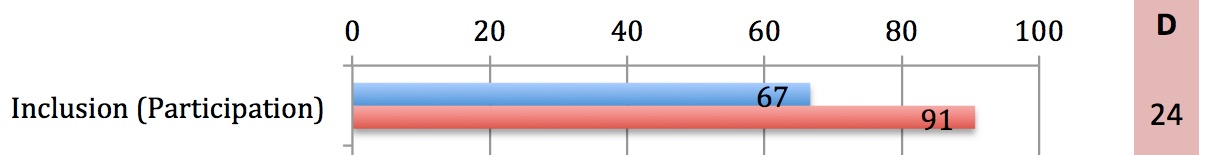 See
Want
Difference scores are the gaps between the See and Want scores.
14
Survey Report
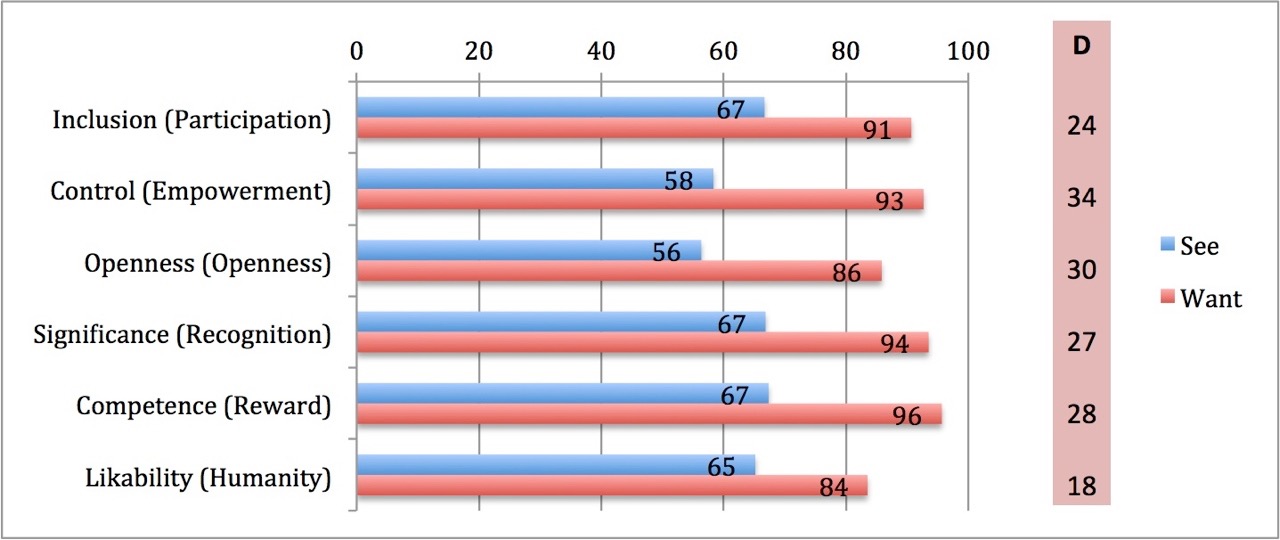 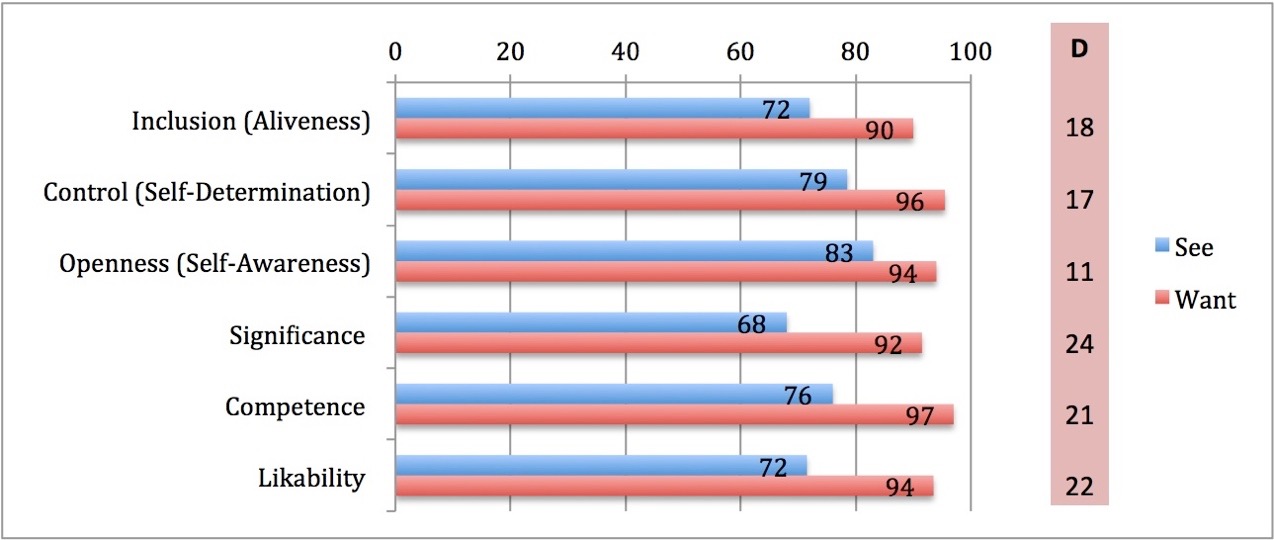 15
Survey Report
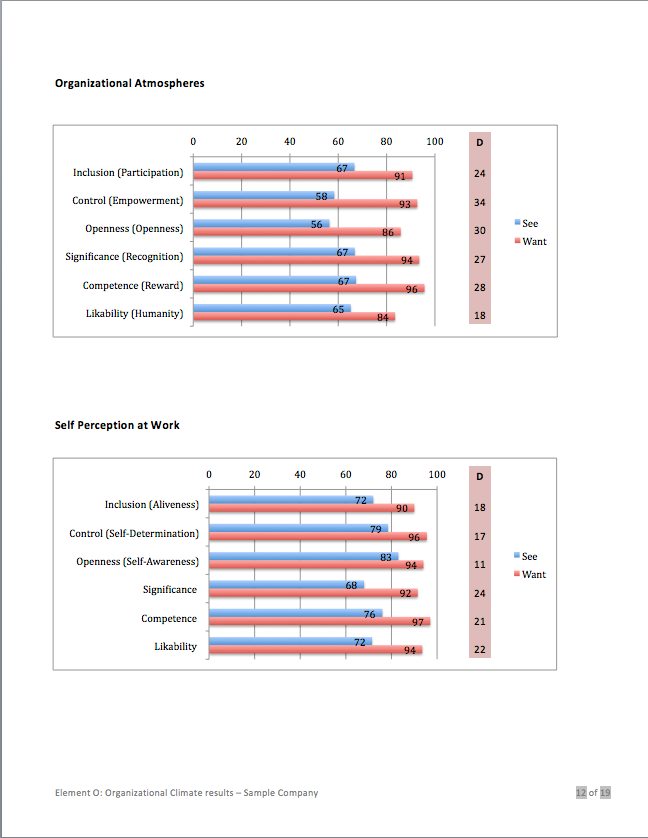 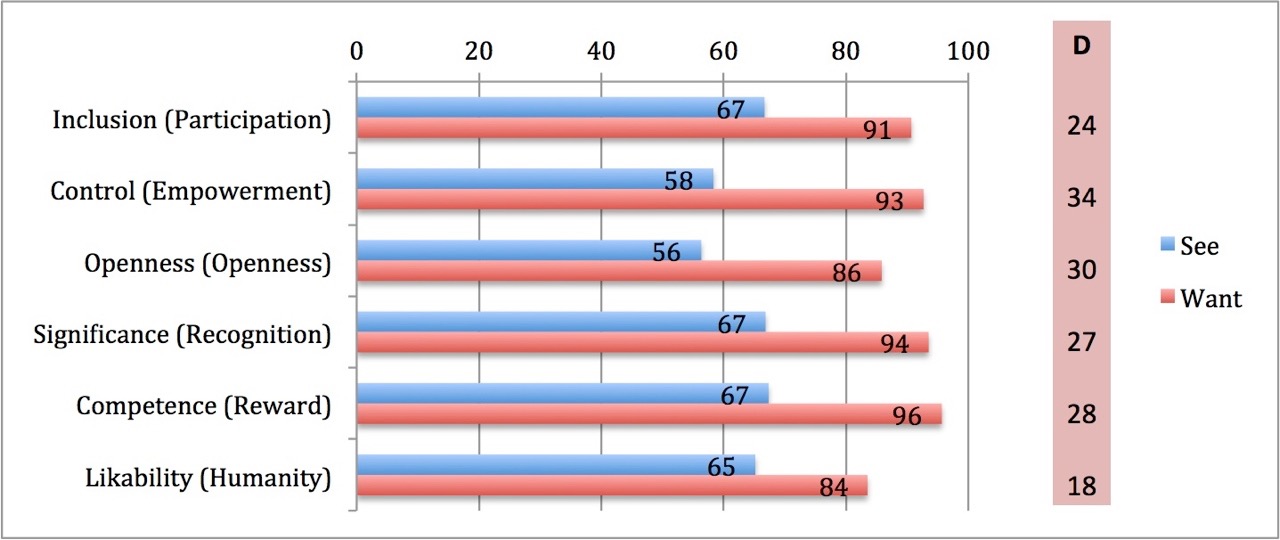 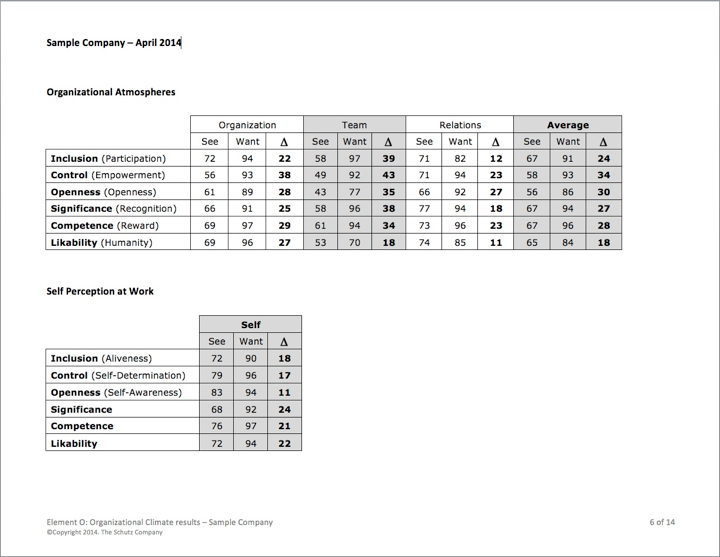 Organization
Team
Relations
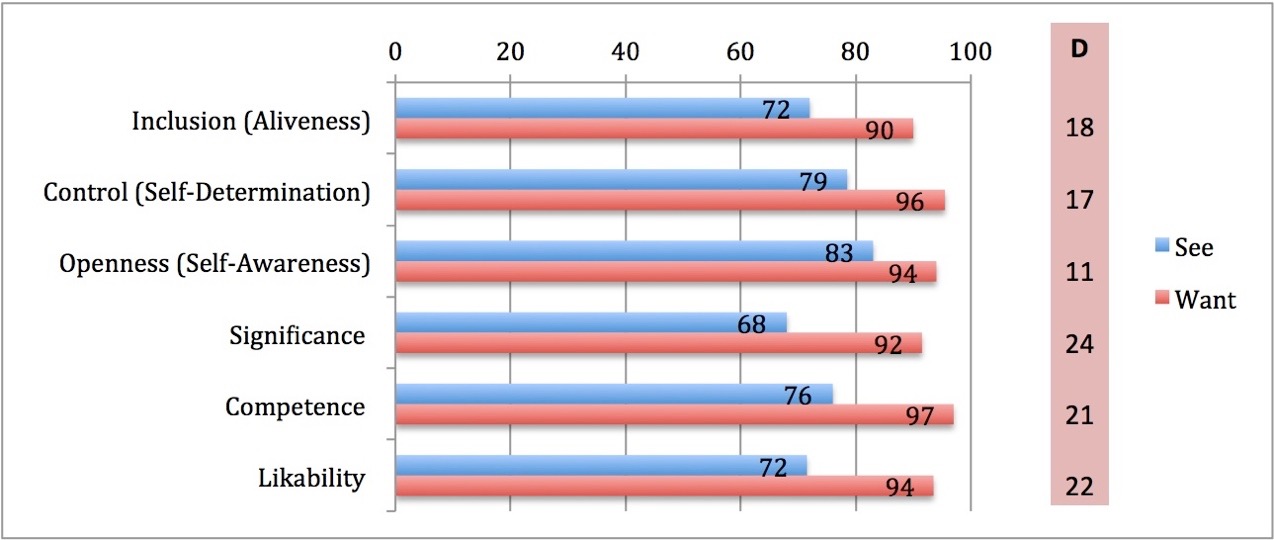 16
Survey Report
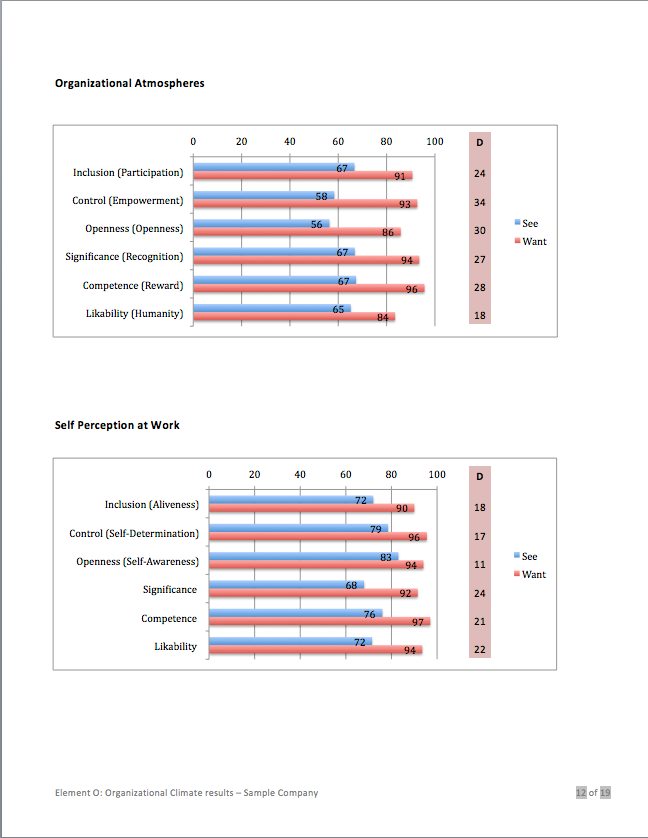 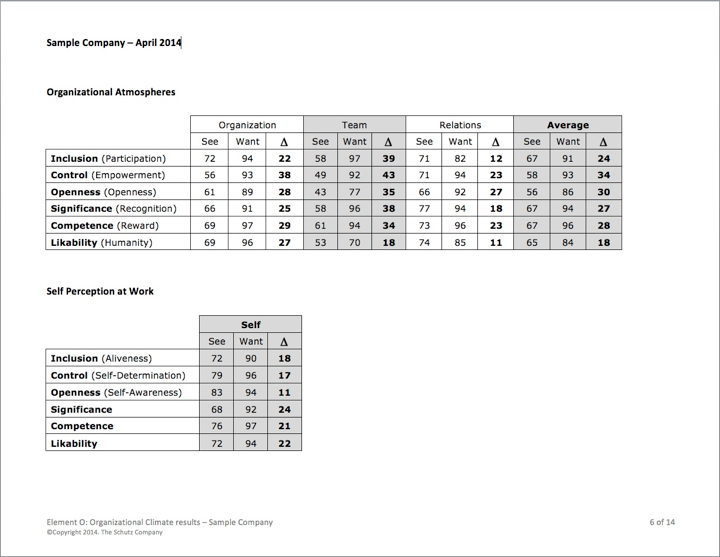 17
Survey Report
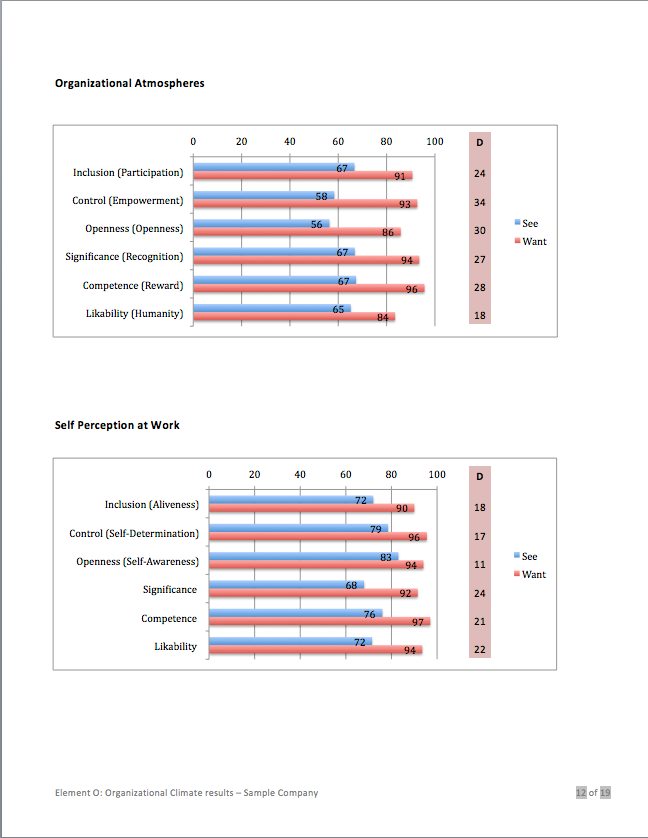 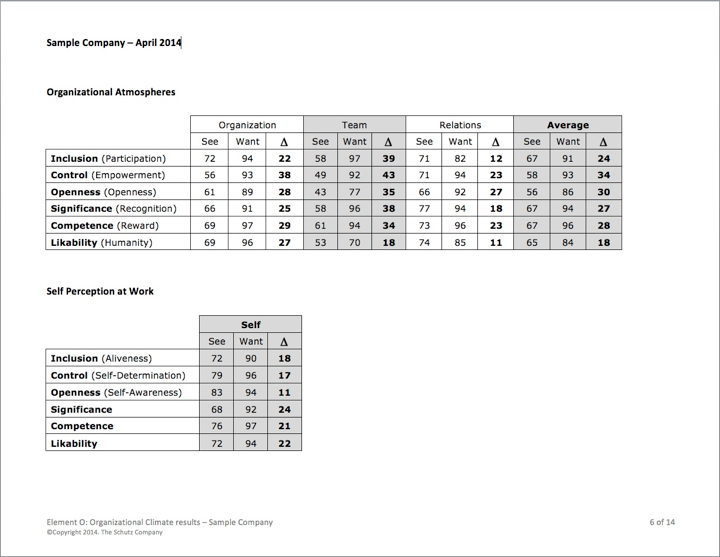 18
Survey Report
All dimensions
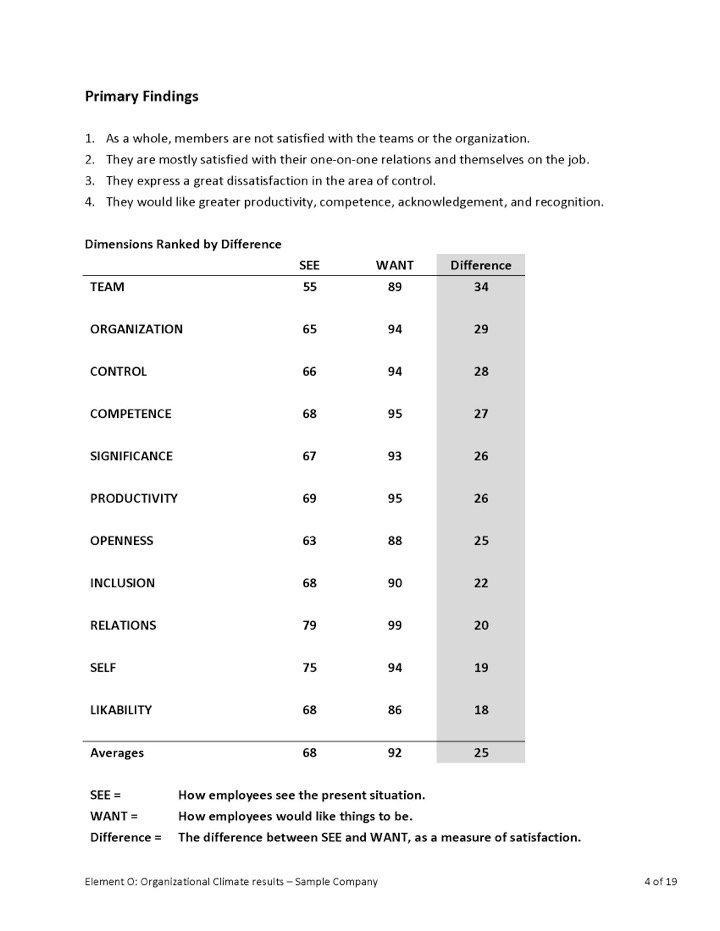 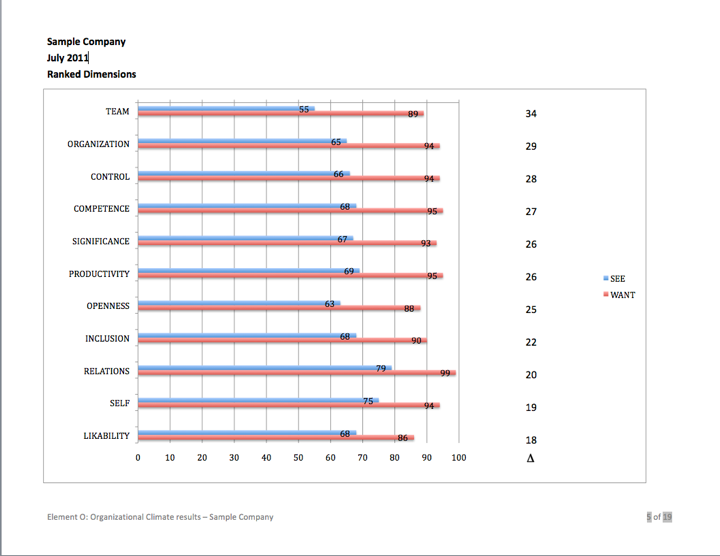 19
Survey Report
Comments
High/Low
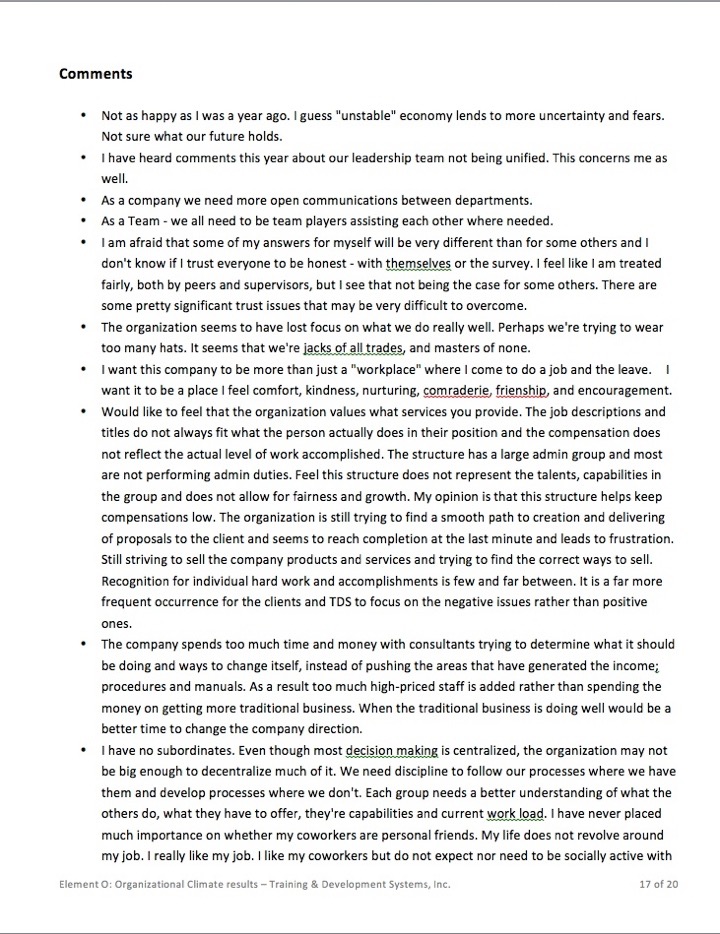 All items
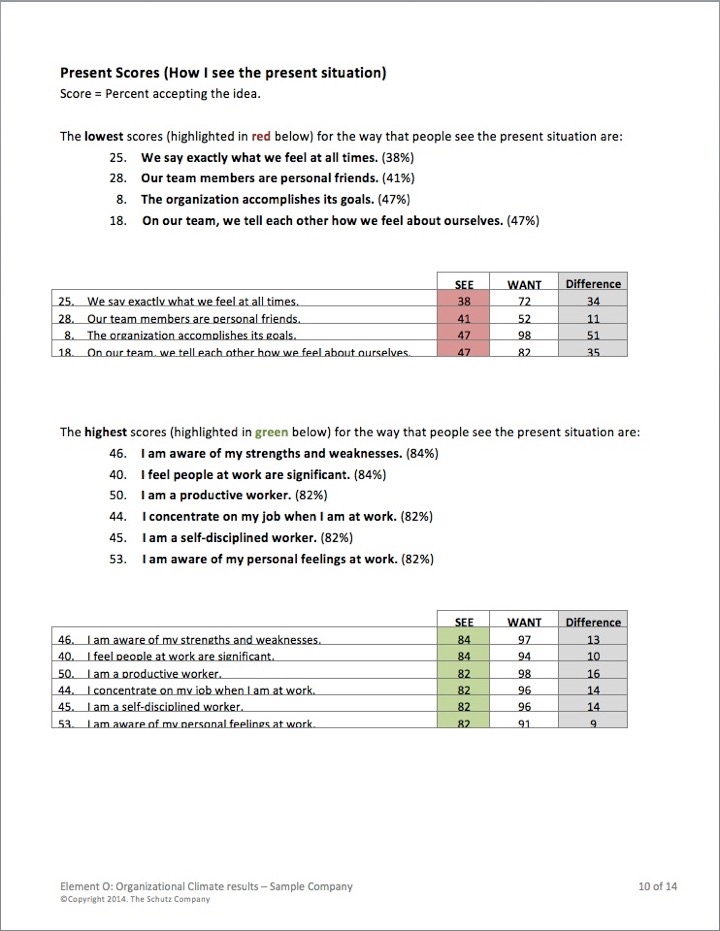 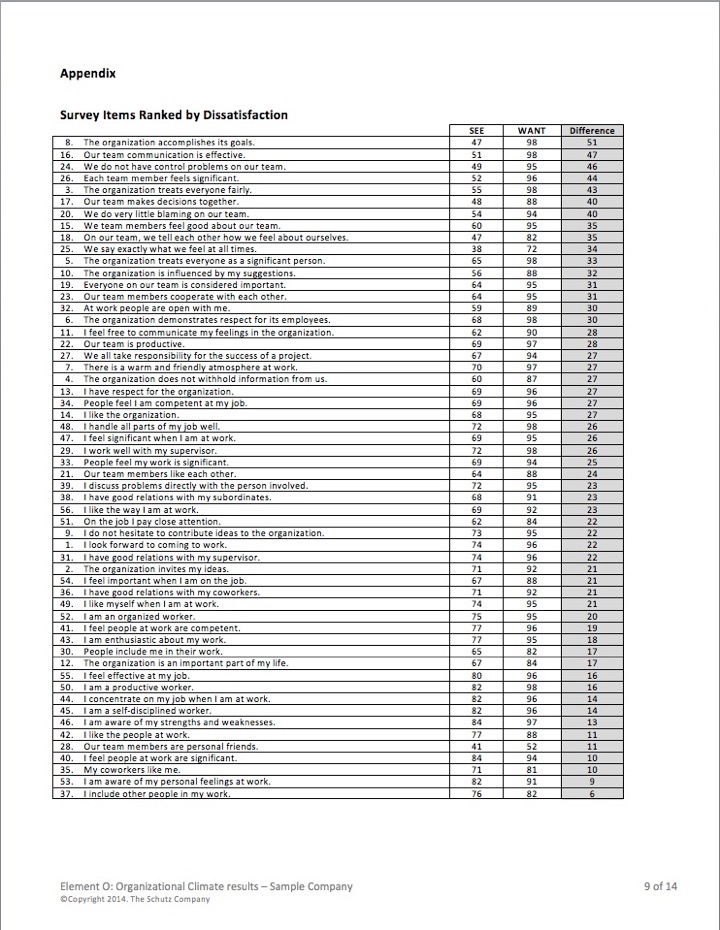 20
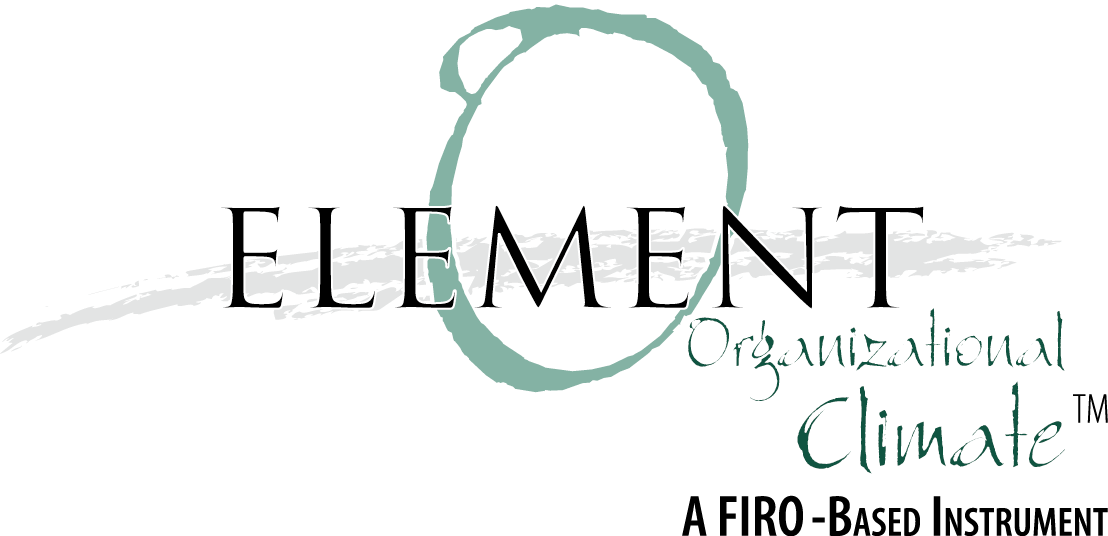 21